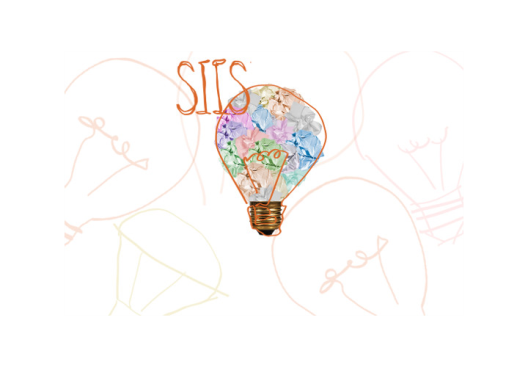 Nutrição ambiental: uma nova área de pesquisa e inovação responsáveis
Tânia Corrêa Miller.. UFSCAR (tmiller@unimar.br)
Ariadne Chloe Mary Furnival. UFSCAR (chloe@ufscar.br)
1 INTRODUÇÃO: Uma nova perspectiva de pesquisa e prática se abre entre duas ciências: nutrição e meio ambiente. Como resultado dessa integração surge a disciplina nutrição ambiental, como campo da saúde pública, a qual procura abordar a sustentabilidade dos sistemas alimentares. 
2 MODELO DE NUTRIÇÃO AMBIENTAL: possui a finalidade de fornecer uma ferramenta didática
útil para contribuir para as modificações no sistema alimentar e torná-lo sustentável. Para cada item alimentar, o modelo pode produzir
uma lista de insumos gastos  ao longo de todo o ciclo do alimento, para  calcular o custo ambiental em toda a cadeia do alimento.  “O que e o quanto comemos está diretamente relacionado com o quê, quanto e de que maneira o alimento é produzido”.
3 CONSIDERAÇÕES FINAIS: A nova disciplina “nutrição ambiental“ abrirá perspectivas inovadoras de pesquisas e mudanças de padrões alimentares. 
Referências: 
GARNETT, T.  Food Climate Research Network: Changing what we eat. A call for research and action on widespread adoption of sustainable healthy eating.  June, 2014.  
SABATÉ, J.; SORET, S; HARWATT, H. Environmental Nutrition: A New Frontier for Public Health. American Journal of Public Health, v. 106, n. 5, 2016, p. 815 - 821.